(사)세계복음화전도협회어린이선교국
がくいんふくいんか 4か
あらかじめ　あじわった　
ローマふくいんか 
(しと 19しょう21せつ)
レムナントが　つくるべき
　　　　　いのりの　さくひん
じょろん
3いのち
うんどう
watch tower

かたち、いのちのいき、エデン
3くうぜん
ぜつご
アンテナ


わたし、
きょうかい、
べんきょう
3ちょうえつ
プラットフォーム


みざ、じくう、 237ひかり
ほんろん
めぐみを　あらかじめ　
　　あじわいました
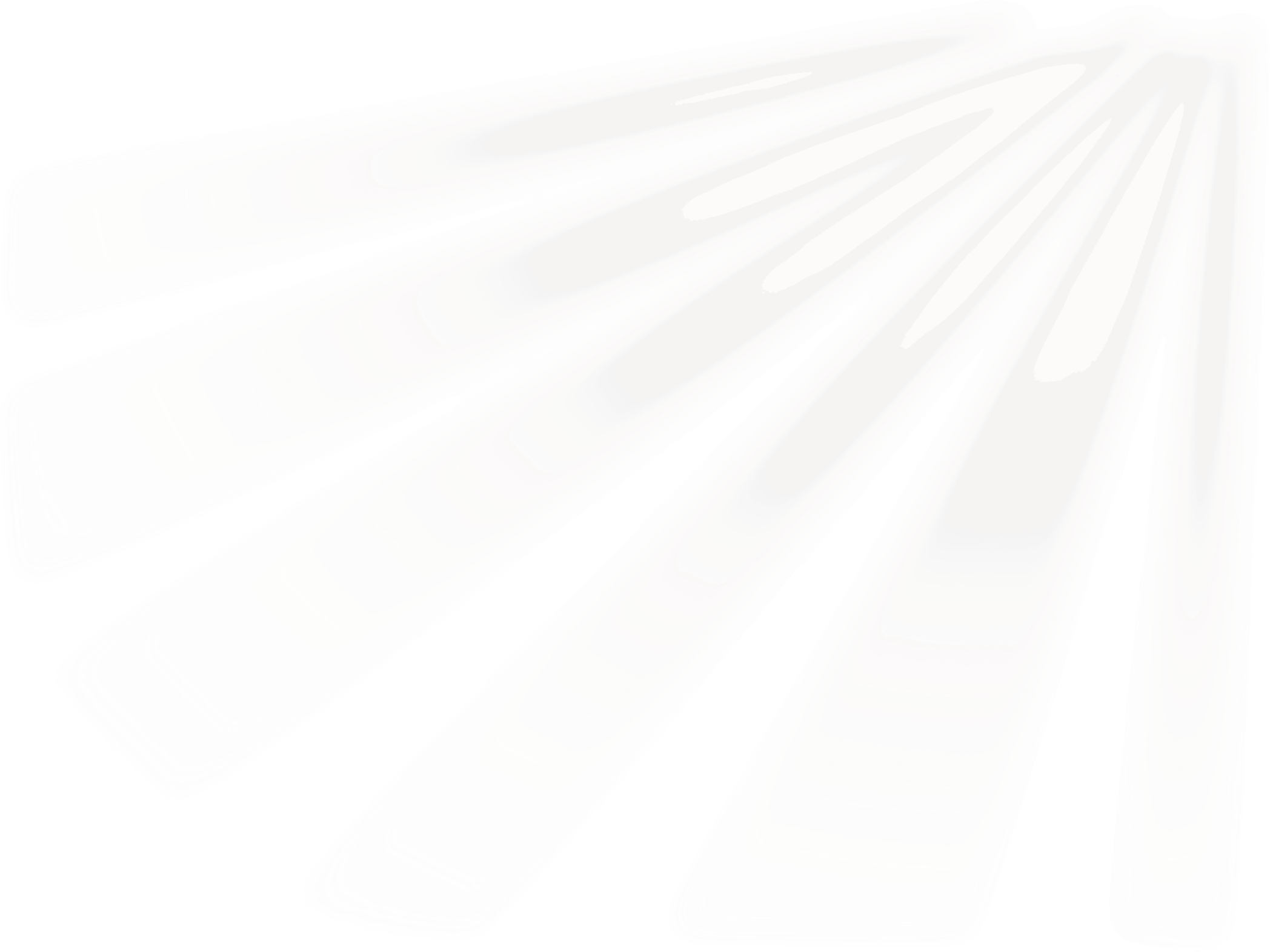 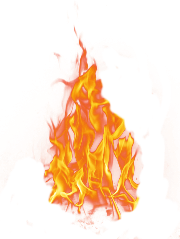 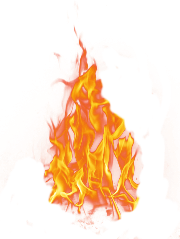 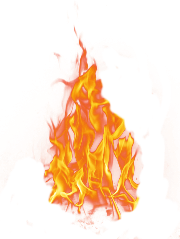 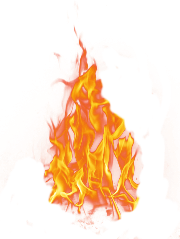 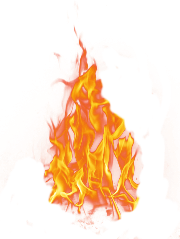 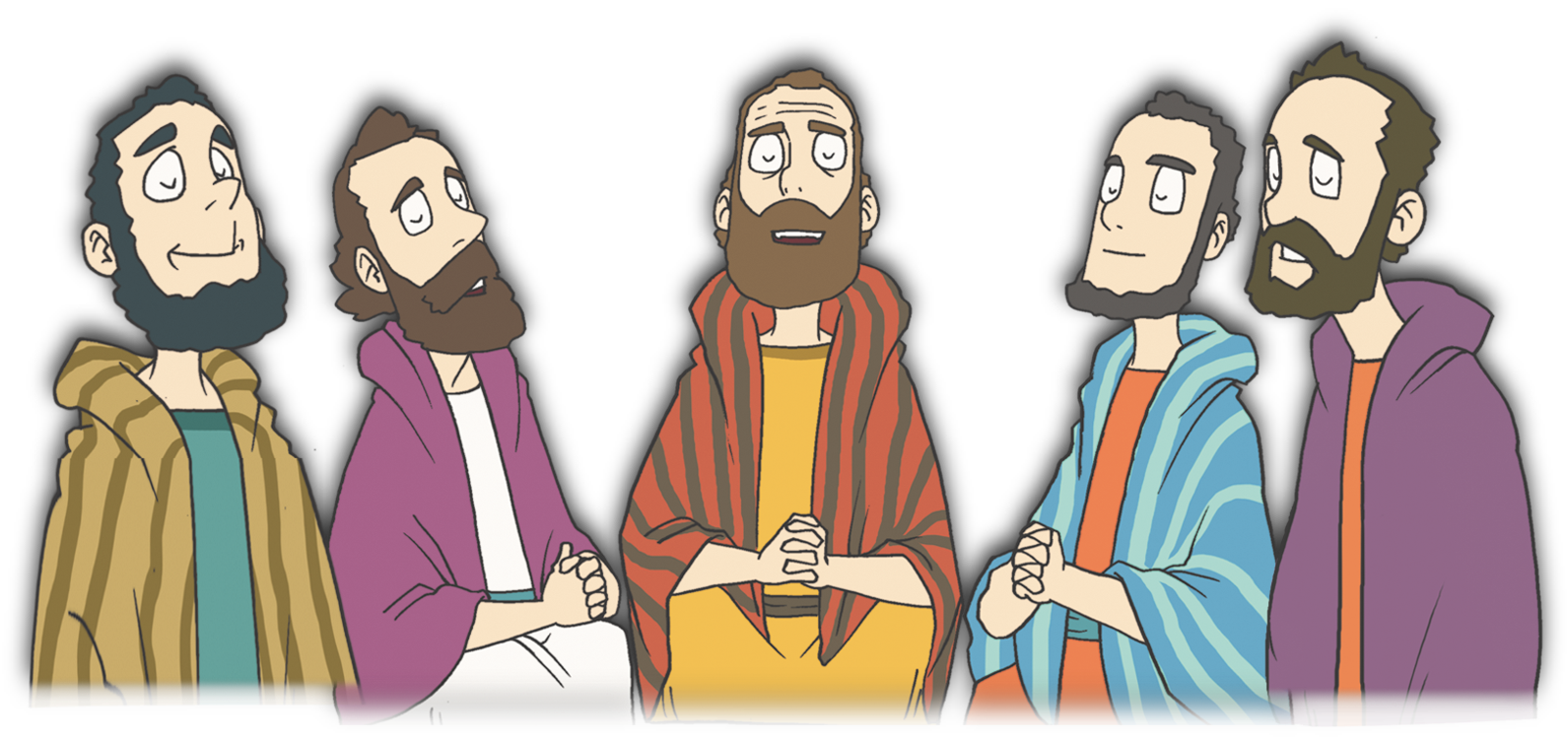 マルコのおくじょうのまの　せいれいの　みたしを　
　　あじわいました
ほんろん
めぐみを　あらかじめ　
　　あじわいました
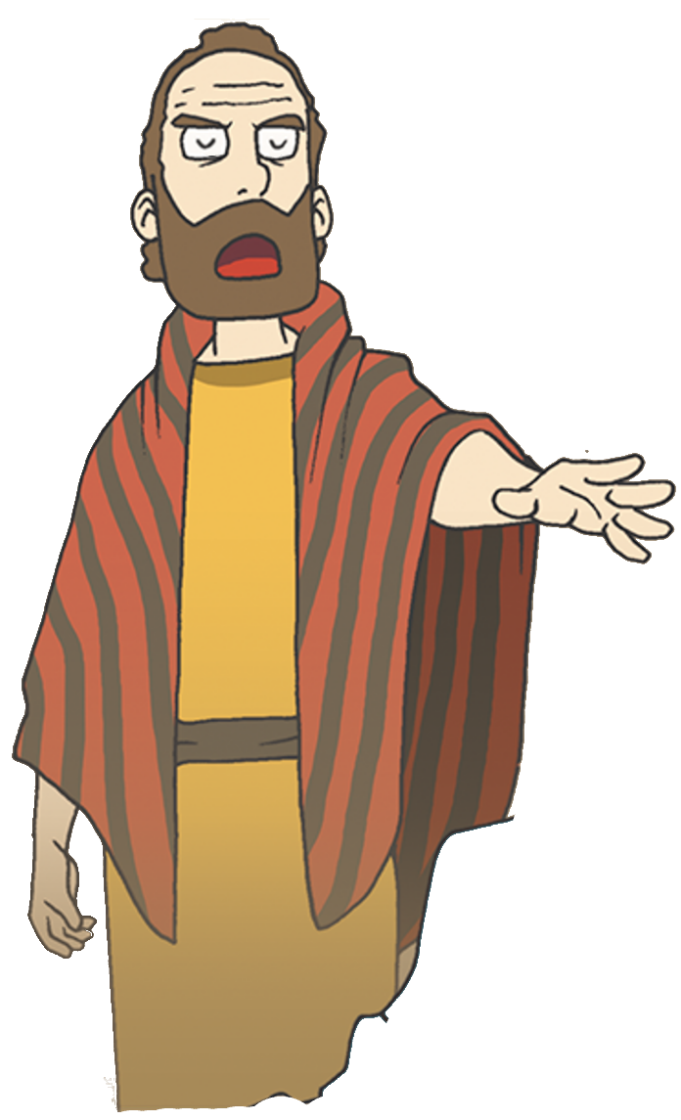 イエス・キリストの　
な　によって　
めいじる･･･
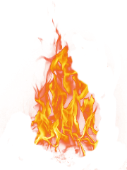 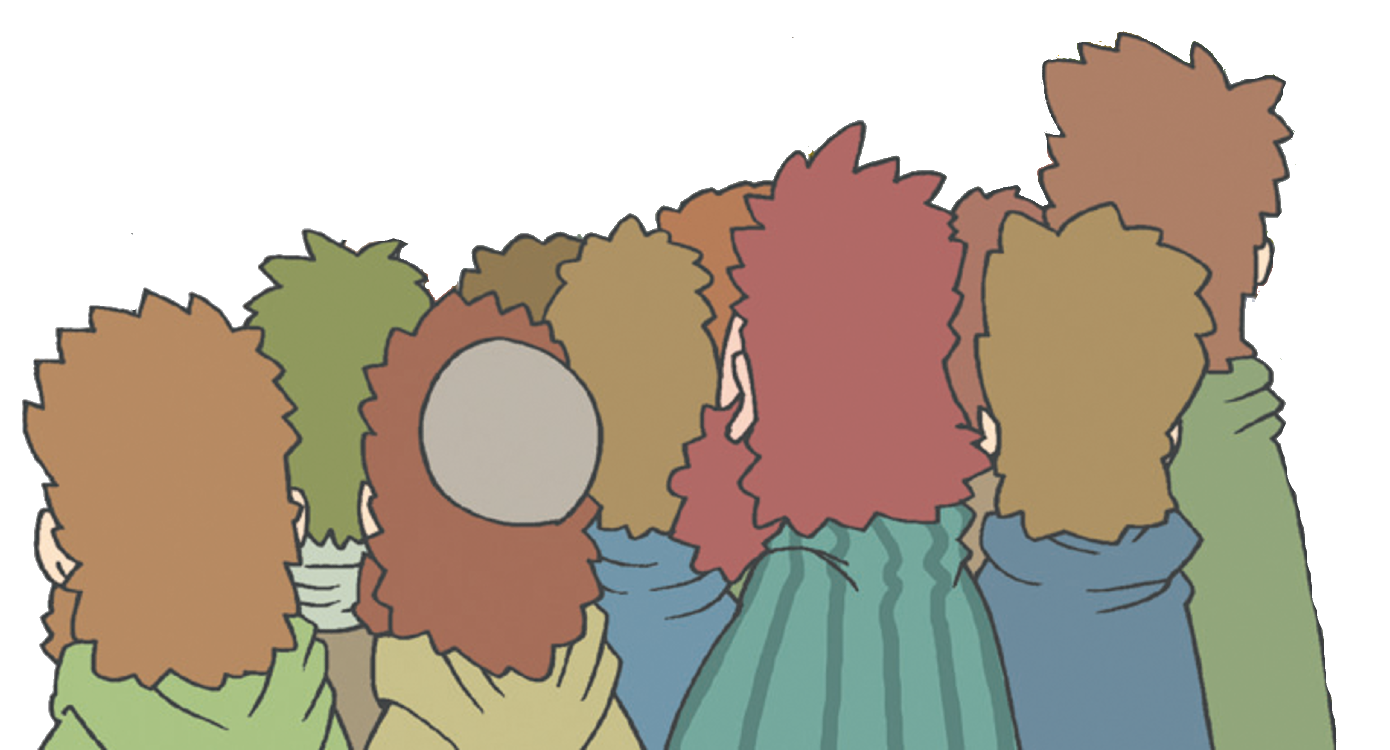 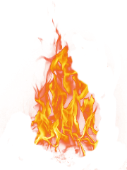 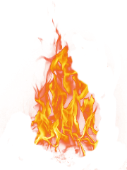 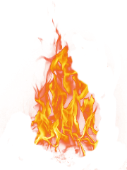 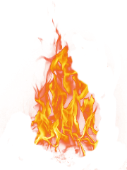 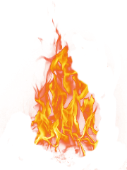 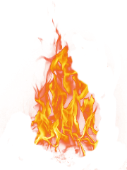 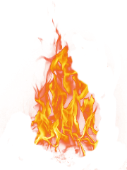 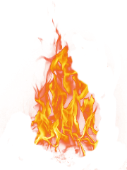 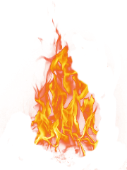 2. マルコのおくじょうのまと　まったく　おなじ　せいれいの　
　　みたしの　はたらきを　あじわいました
ほんろん
2. ちからを　あらかじめ　
　　あじわいました
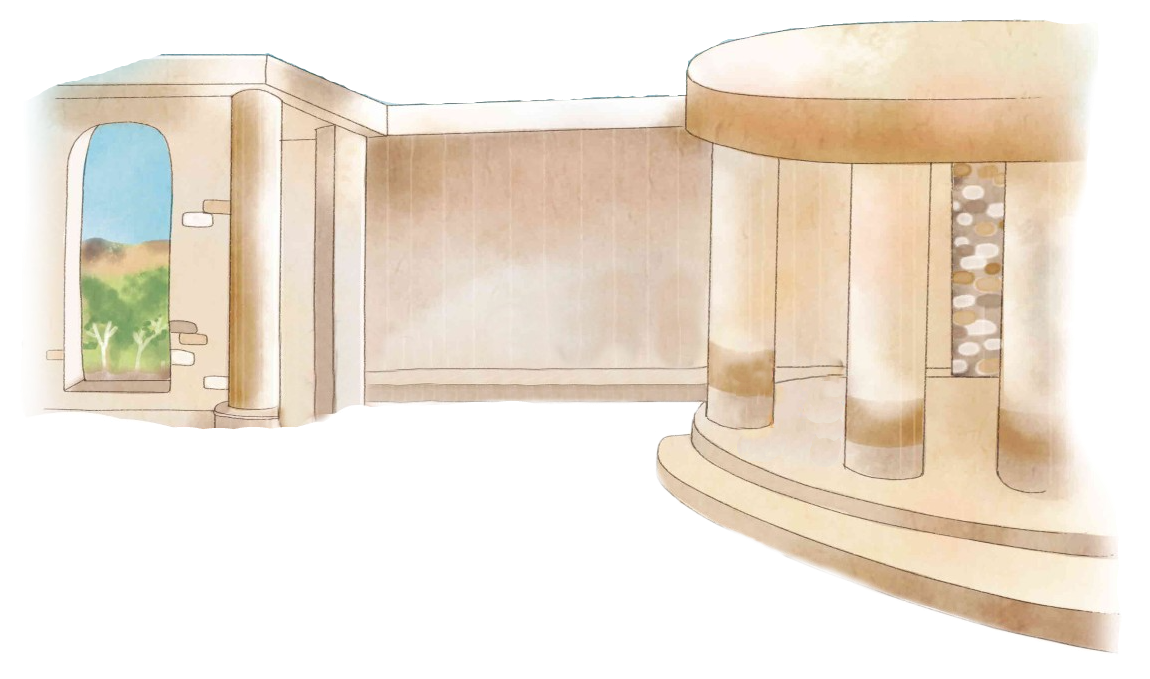 じゅうじかで　しに　
みっかめに　よみがえられた　その　イエスこそが　キリストなのです
ハレルヤ！
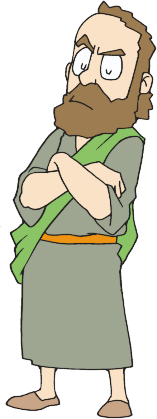 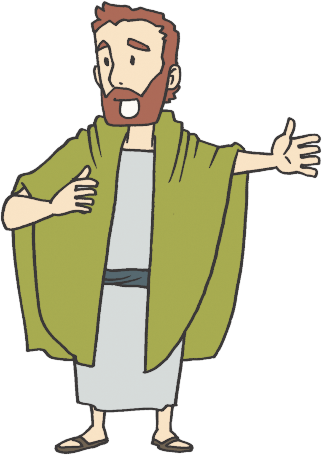 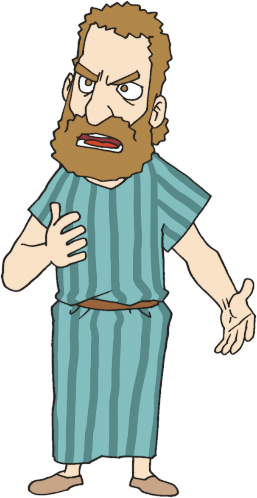 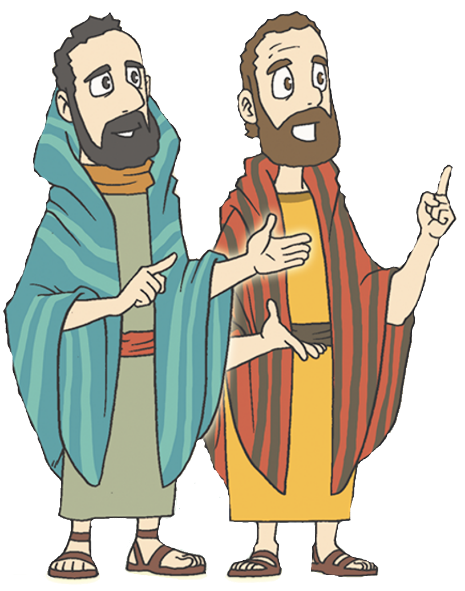 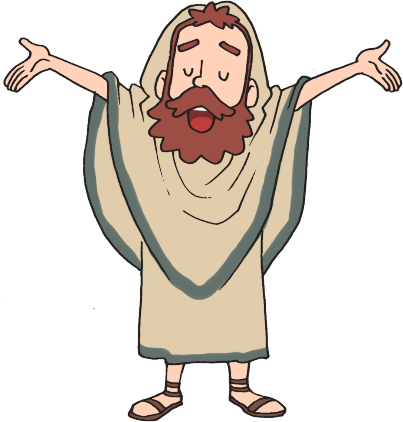 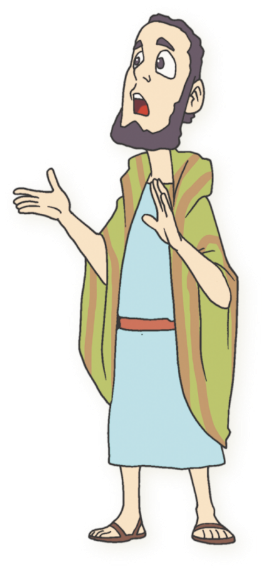 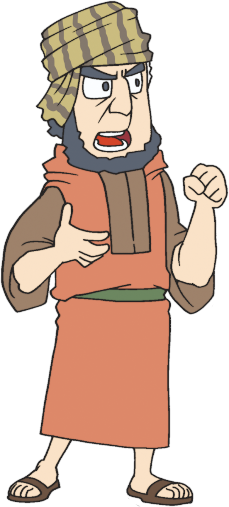 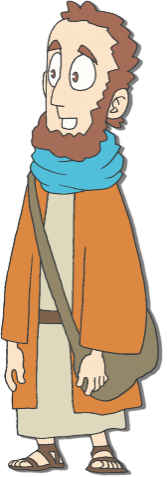 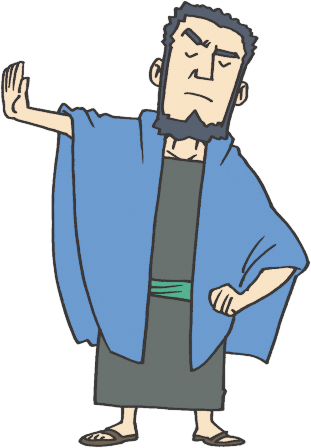 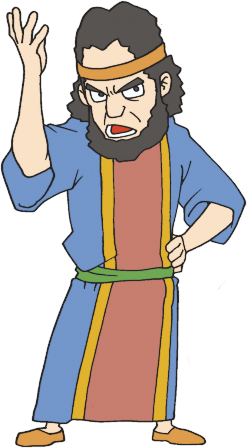 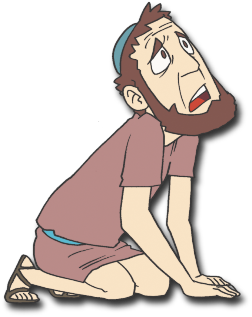 かいどうで　さんかげつの　あいだ　ふくいんを　
　　つたえました
ほんろん
2. ちからを　あらかじめ　
　　あじわいました
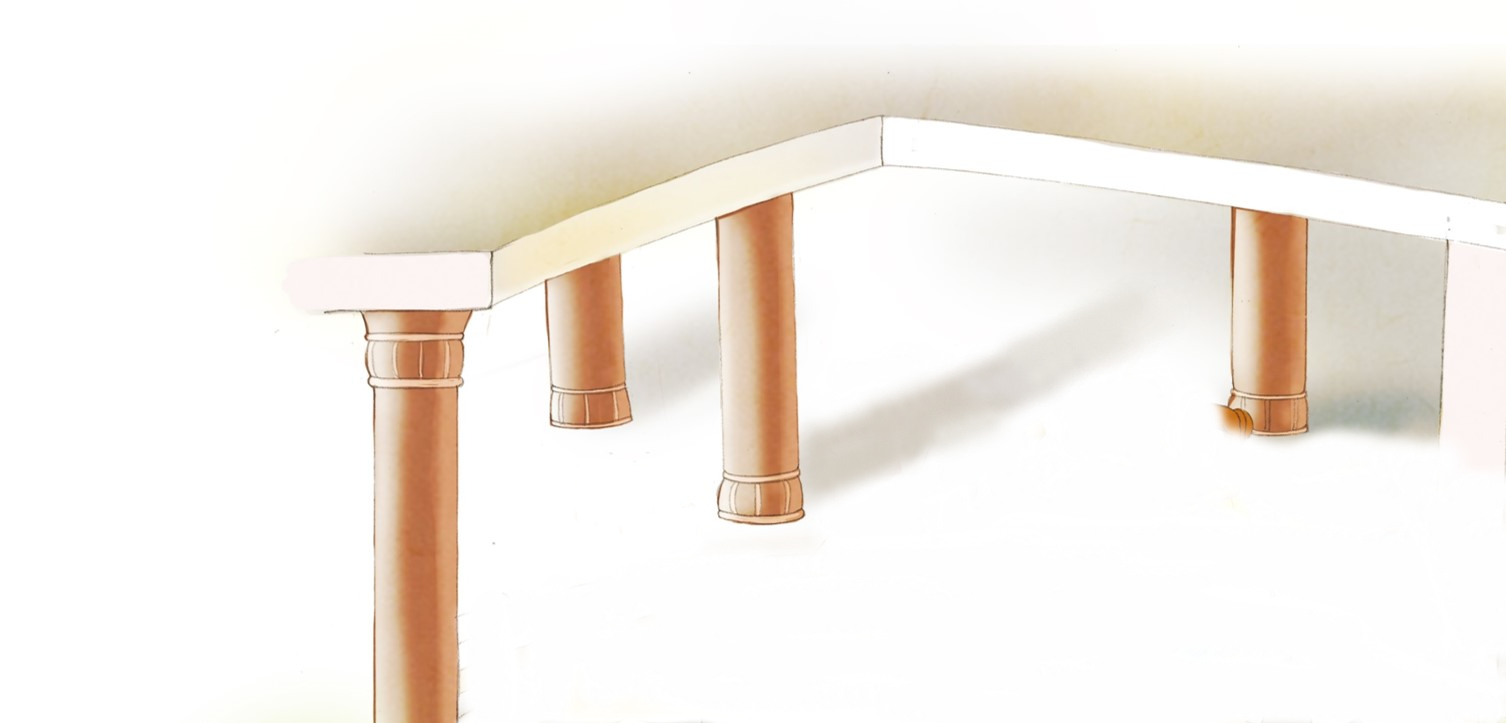 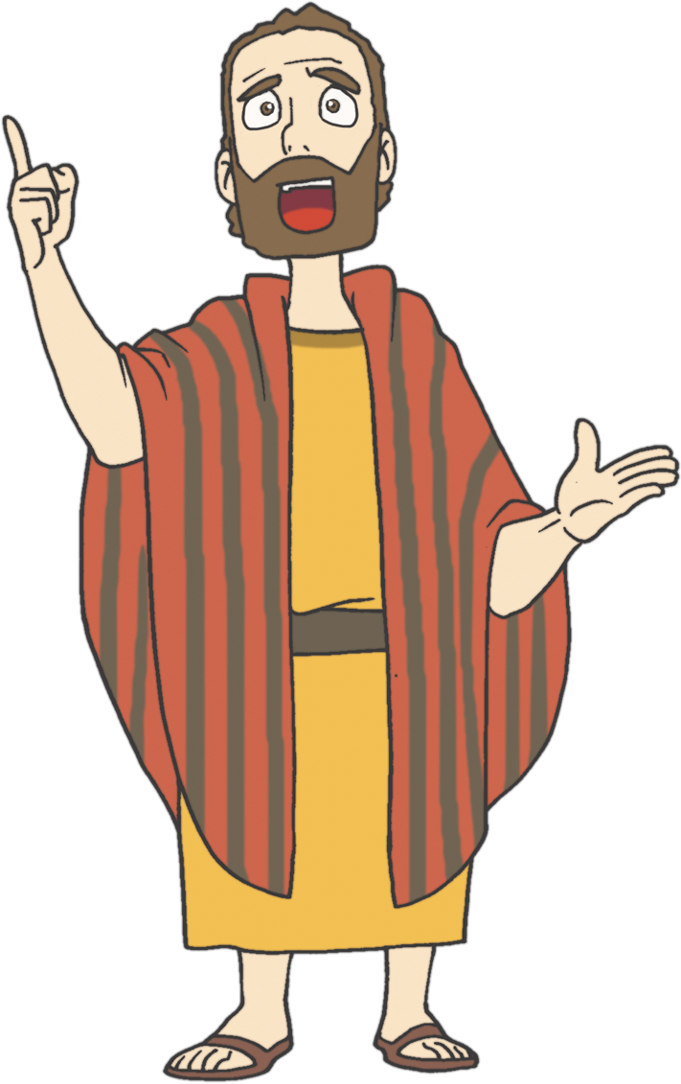 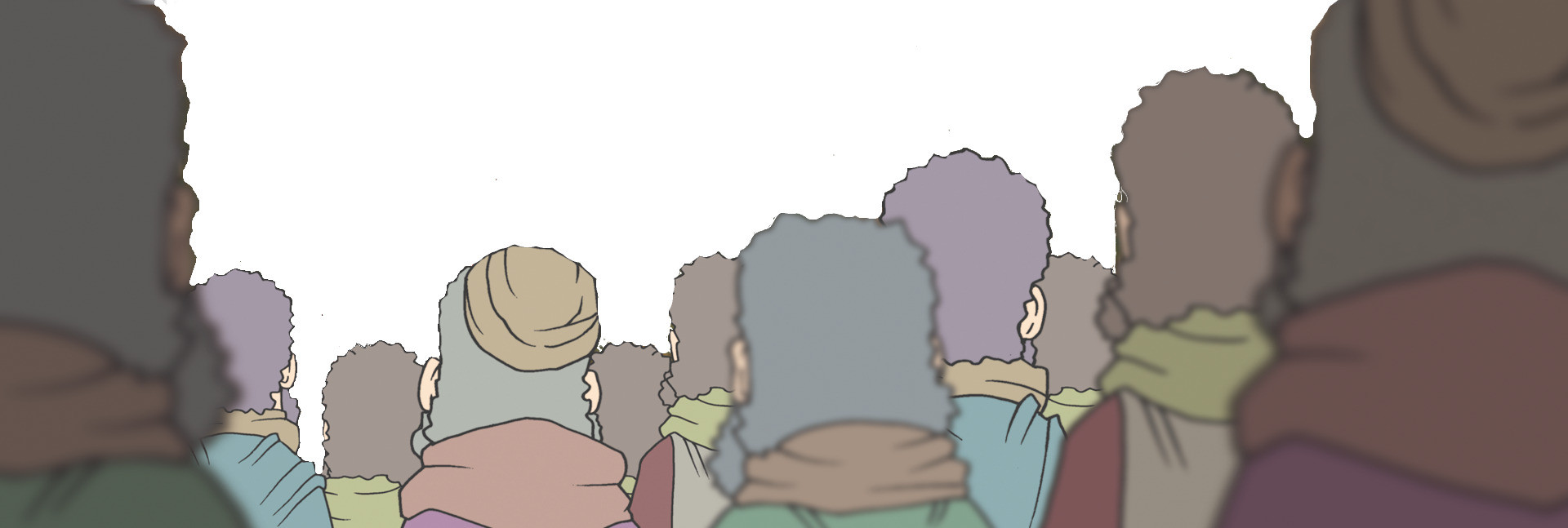 イエスが
キリスト！
2. こうどうで　２ねんかん　まいにち　ふくいんを　
　つたえました
ほんろん
2. ちからを　あらかじめ　
　　あじわいました
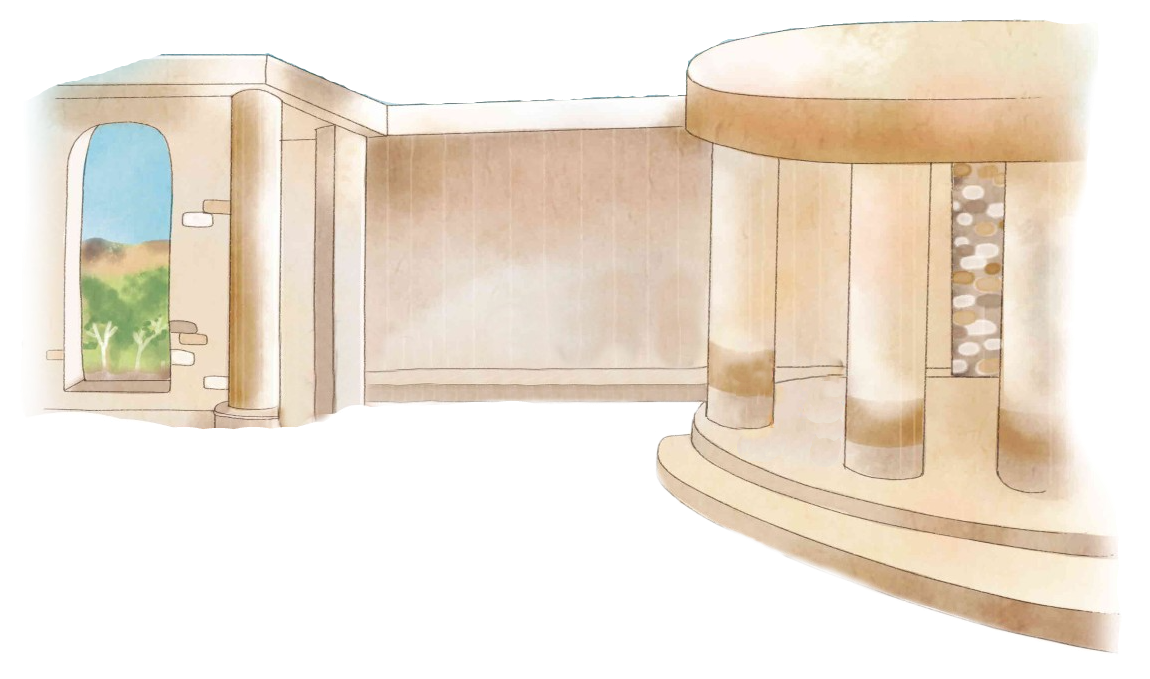 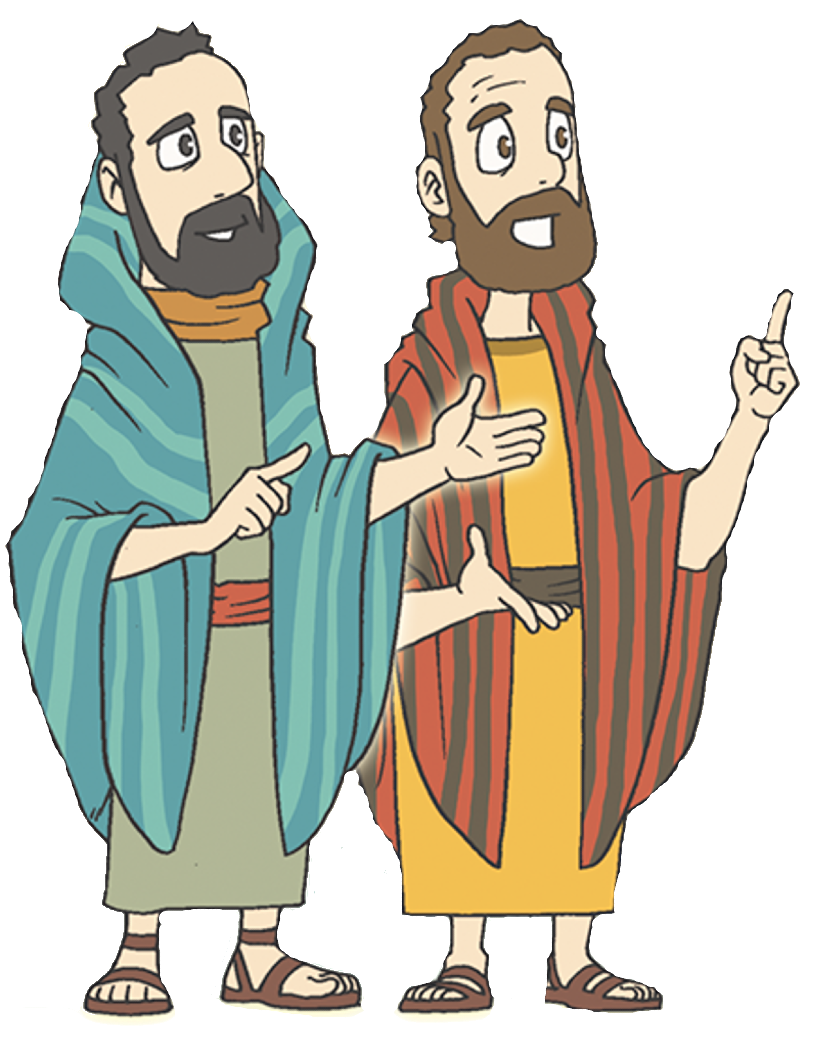 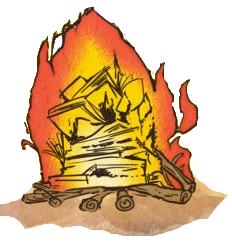 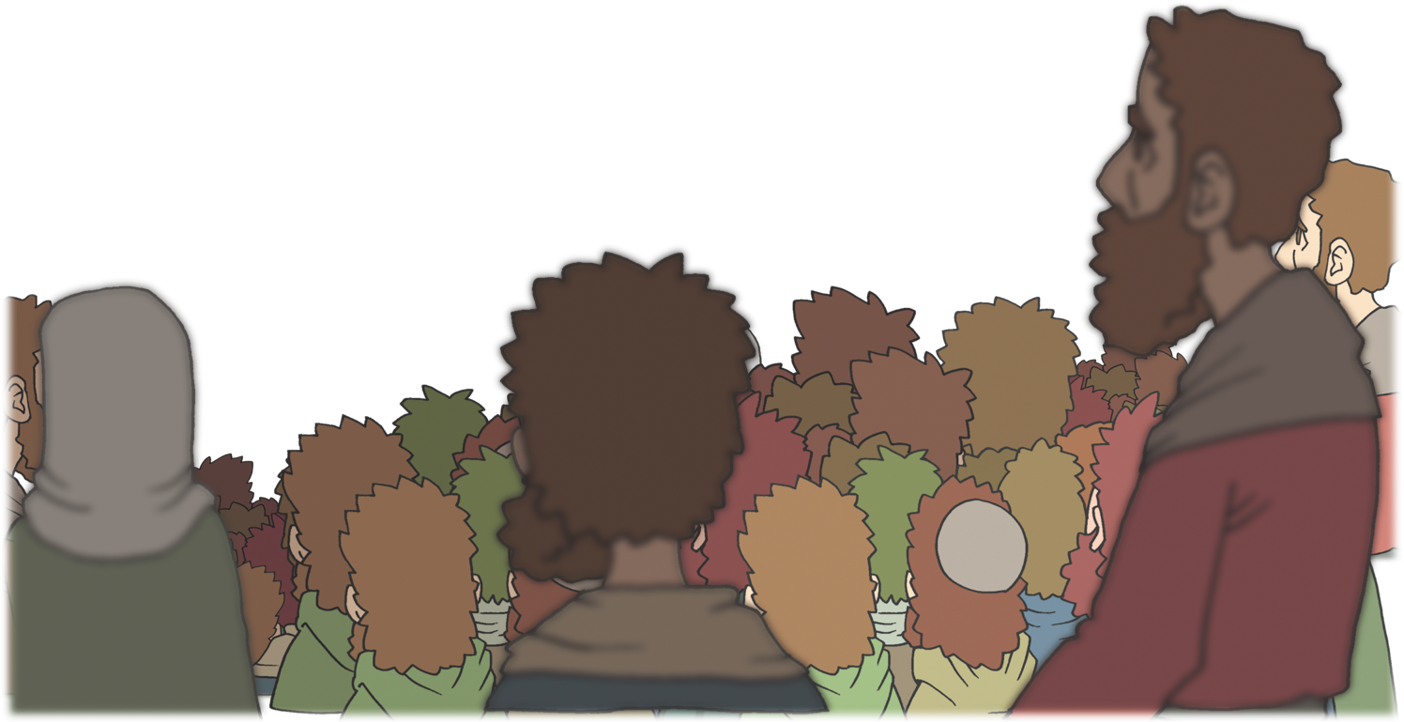 かみのくには... 
ことばには　なく　ちからに　あります
3. エペソちいきの　すべての　ひとが　ふくいんを　
　きいて　いやされる　はたらきが　おこりました
ほんろん
3. ローマふくいんかを
　あらかじめ　あじわいました
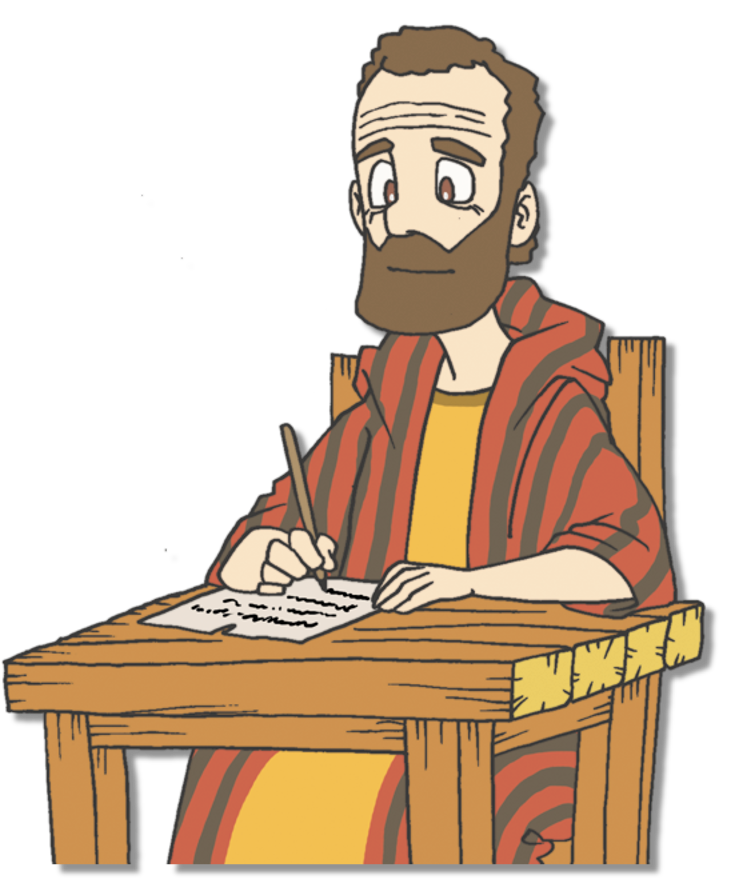 マケドニヤ… 
アカヤ…エルサレム
そして　つぎには 
ローマも　みなければならない！
1.「ローマも　みなければ　ならない」と　
　　こくはくしました
3. ローマふくいんかを
　あらかじめ　あじわいました
ほんろん
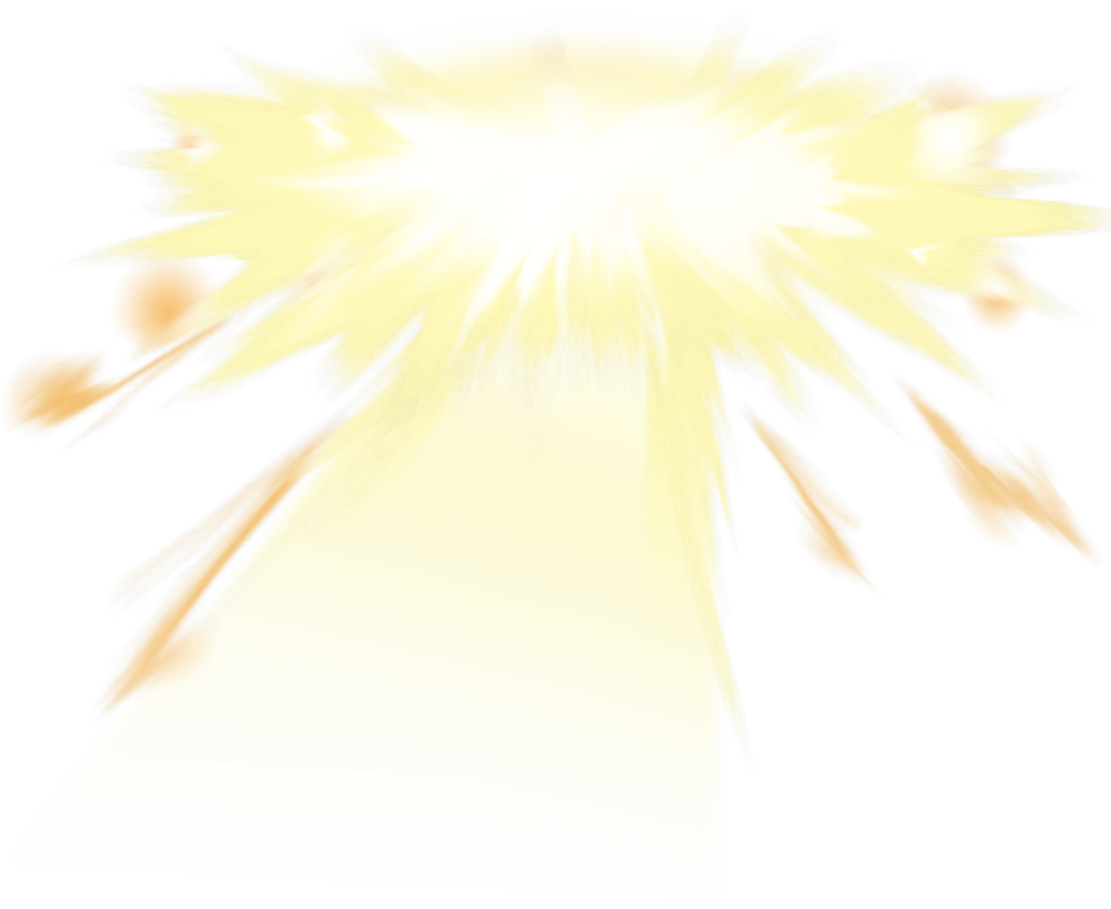 ゆうきを　だしなさい!
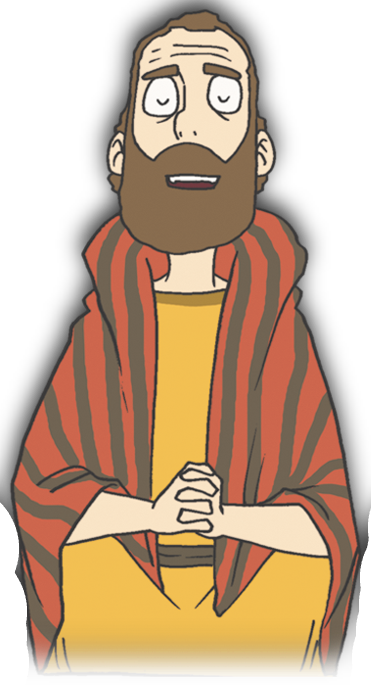 あなたは、エルサレムで
わたしのことを　
あかししたように
ローマでも　あかしを
しなければ　ならない!
はい! しゅよ!
2.「ローマでも　あかしを　しなければ　ならない」と　
　　いわれました
ほんろん
3. ローマふくいんかを
　あらかじめ　あじわいました
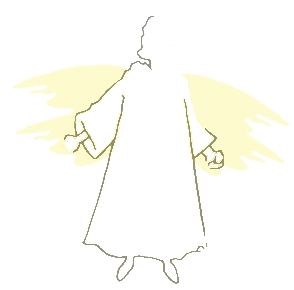 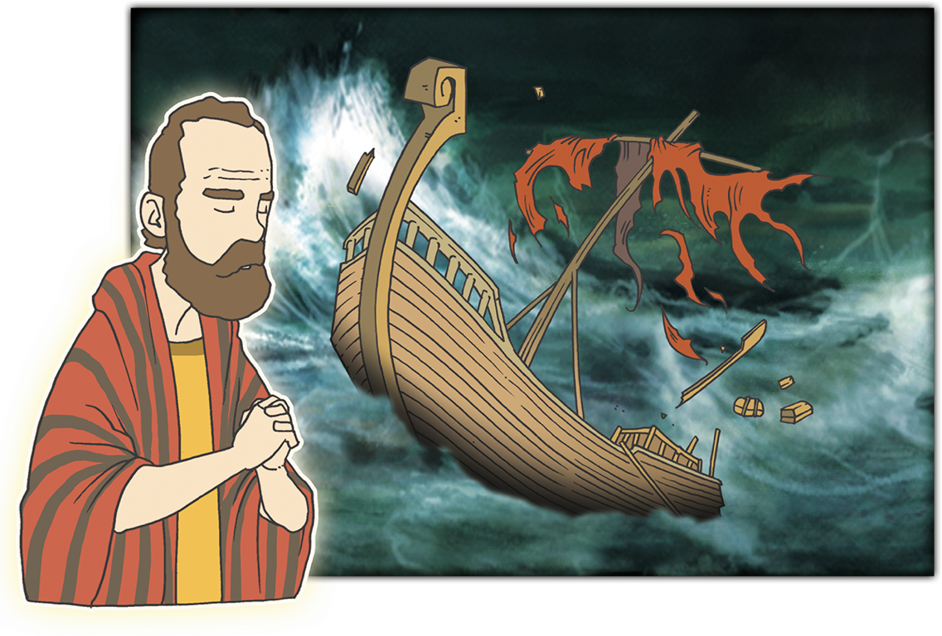 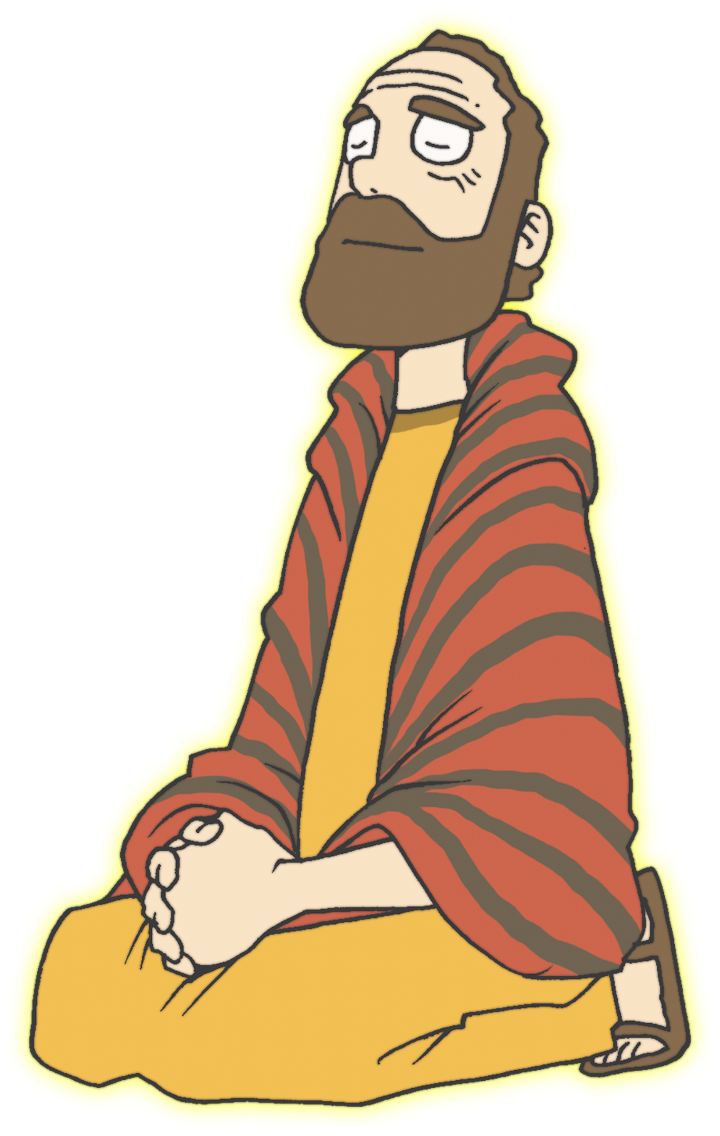 おそれては　いけません。パウロ! あなたは　
かならず　カイザルの　まえに　たちます!
しゅよ!
3. かみさまが　パウロに「あなたは　かならず　カイザルの　　
　まえに　たちます」といわれました
けつろん
レムナントが　うける　
せかいふくいんかの　こたえ
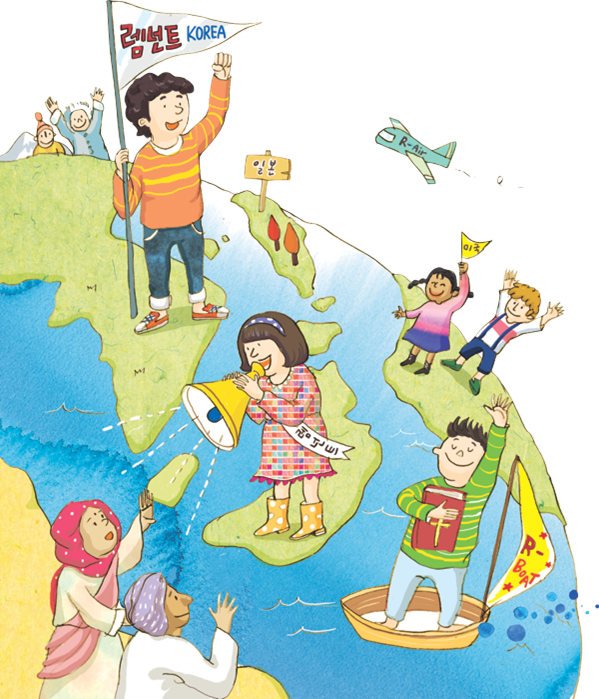 せんもんか – ただ、ゆいいつせい、　　
　　　　　さいそうぞう
でしか –せんもんか、じゅうしょくしゃ、さんぎょうげんば
せかいか – レムナント、
　　　　ふくきょうえきしゃ、じゅうしょくしゃ
を
し
て
こく　いん　し　よう
フォーラム
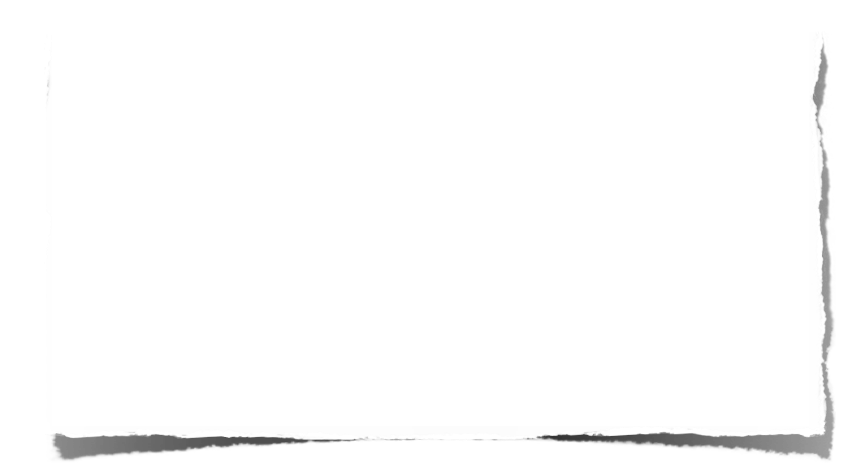 みことば-　かみさまの　ぜったいけいかくを　
あらかじめ　みて　あじわった　パウロと　でしは　
せいれいの　みたしの　めぐみと　ちからの　なかで　
キリストの　しょうにんとなる　こたえを　あじわいました
じっせん　–　わたしが　じぞくすることが　できる　
ちいさい　いのりの　じっせんを　けいかくして、
かいて、みんなと　わかちあおう
いのり　ｰ　みことばを　かんがえて　いのりぶんを
かいてみよう